OTOKONTROL
(LİSE VELİ SUNUMU )

Kırklareli İl Milli Eğitim Müdürlüğü
Çocuğunuz karar almakta zorlanıyor mu?

Aldığı kararları davranışsal olarak sürdürebiliyor mu?

 İstekleri ve ihtiyaçlarını ayırt edebiliyor mu?

Kararları doğrultusunda tercihlerini yönetebiliyor mu?
Otokontrol Nedir?

Kişinin toplumda işlev görebilmek için; davranışlarını, duygularını ve arzularını düzenleyebilme becerisidir.
Otokontrol ÇocuğumuzaNe Kazandırır?
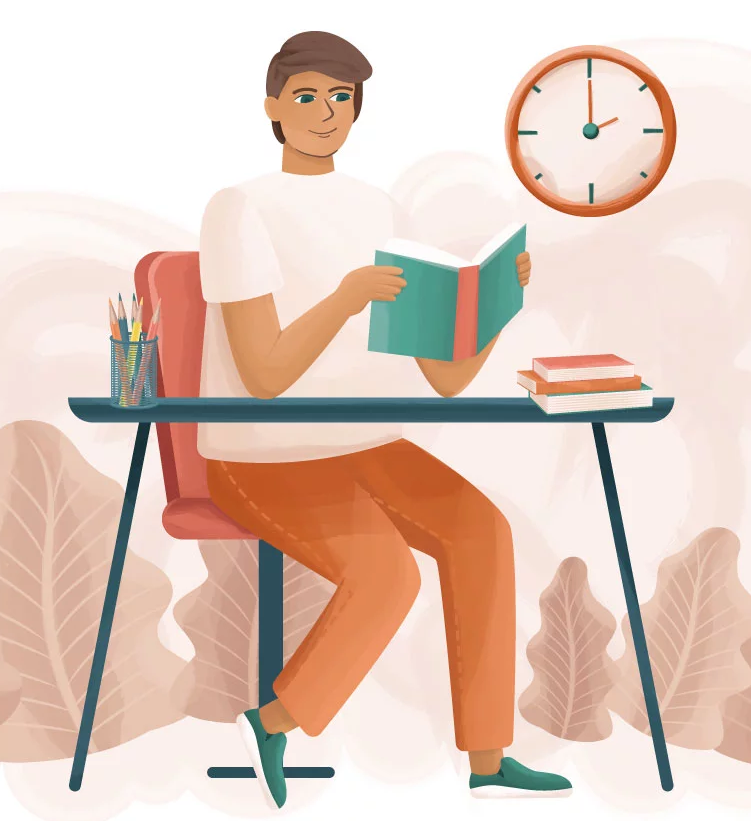 Faydalı ve sağlıklı alışkanlıklar kazanır.
Zamanı daha etkili kullanır.
Daha kolay odaklanır, daha hevesli çalışır.
Hedefler ve hayallerimizi gerçekleştirmeye odaklanır.
Ders başarısı artar.
Sadece akademik alanda değil, hayatının her 
     safhasında düzeni ve verimliliği sağlar.
Otokontrol Çocuğumuzu Nelerden Korur?
Zorluklar karşısında daha sabırlı ve gayretli olur.
Maddi kaynaklarına sahip çıkar.
Zararlı alışkanlıklardan uzak durur.
Sanal ortamdaki risk ve tehlikelerden kendini korur.
Aile içi ve arkadaşlık ilişkilerindeki çatışmalara etkili çözümler üretir.
Otokontrol ve Okul Başarısı
Otokontrol, öğrencilerin akademik başarısında önemli bir yere sahiptir.

Otokontrole sahip olan öğrenciler sorumluluklarının farkında olup akademik, sosyal ve kültürel faaliyetlerini dengeli ve düzenli yürütürler. 

Otokontrolü yüksek olan öğrencilerin düşük olan öğrencilere göre ders başarısı daha yüksektir.
Çocuğumuzda Otokontrolü Nasıl Geliştiririz?
Kendini ifade etmesine ve kendini tanımasına destek oluruz.
Kendine uygun hedefleri belirlemesini teşvik ederiz.
Günlük rutinleri hakkında konuşuruz.
Uzun vadeli hedef ve planları hakkında konuşmasını destekleriz.
Olumlu alışkanlıklar kazanması için rol model oluruz.
Olumlu davranışları onaylayıp takdir ederek süreklilik kazandırmaya çalışırız.
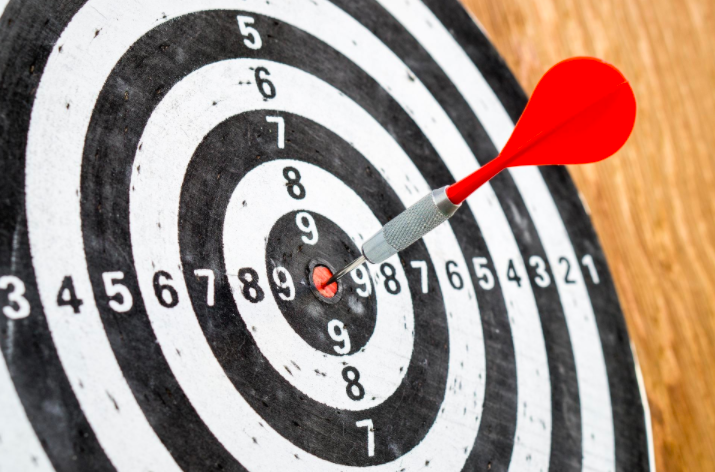 Otokontrol Geliştirmeyi Kolaylaştırıcı Öneriler
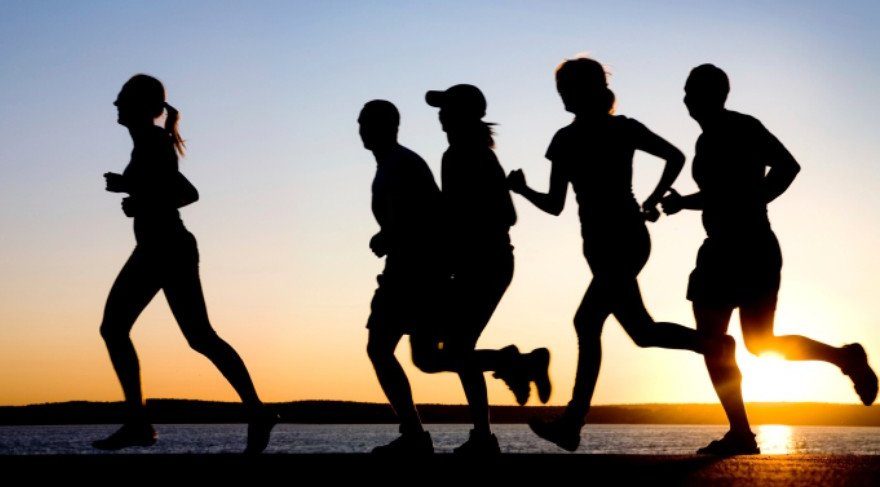 Uyku ve beslenme konusunda sağlıklı günlük rutin oluşturmak
Günlük, haftalık, aylık planlama yapmak
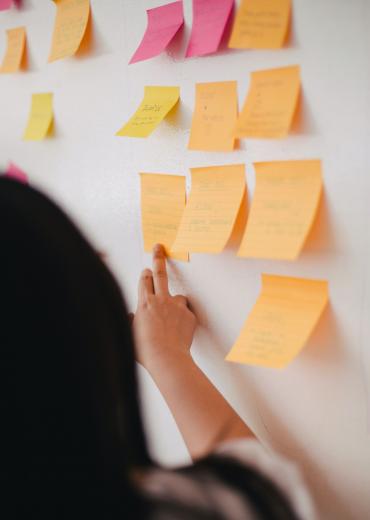 Egzersiz yapmak
Hobi edinmek
Destekleyici sosyal çevreyle paylaşımda bulunmak
Otokontrol Sahibi Çocuklar;
Öfke, suçluluk, kızgınlık, hayal kırıklığı, karamsarlık gibi negatif duygu durumlarını daha az yaşar.
«Bir insan kendisine hakim değilse tercihlerine göre değil isteklerine göre hareket eder.» Aristoteles

Çocuklarımızın isteklerinden ziyade ihtiyaçlarını karşıladığımızda çocuklarımızın kendi iç disiplinlerini de desteklemiş oluruz.
Kişi kendini kontrol etmeyi, pratik yaparak ve çaba göstererek öğrenebilir.
Bizi dinlediğiniz için teşekkür ederiz.